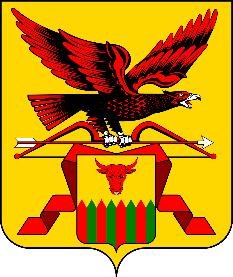 Заседание рабочей группы Региональной службы по тарифам и ценообразованию Забайкальского края по работе с источниками доходов консолидированного бюджета Забайкальского края за 4 квартал 2021 года
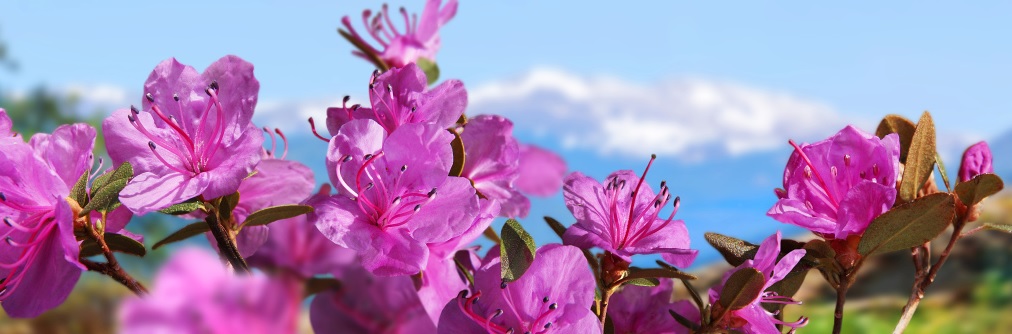 29 декабря 2021 года
Доход от уплаты государственной пошлины за предоставление государственной услуги «Выдача лицензий на розничную продажу алкогольной продукции»
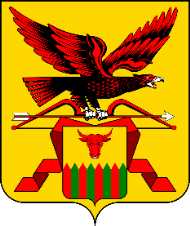 Сумма уплаченной государственной пошлины (млн. руб.)
24 %
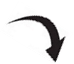 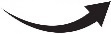 49 %
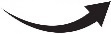 Прогноз на оплату государственной пошлины на 2022 год составляет 19 628 млн. рублей из которых: 

За переоформление лицензий – 1 428 млн. руб. (408 лицензий по 3 500 руб.), где 408 - количество переоформленных лицензий за 2021 год;
За продление срока действия лицензий в случае продления лицензии на 1 год – 14 300 000 руб. (220 по 65 000 руб.), где 220 - количество лицензий, срок которых истекает в 2022 году;
за выдачу лицензий на 1 год – 2 275 000 руб. (35 лицензий по 65 000 руб.); на 2 года – 1 040 000 руб. (8 лицензий по 65 000 руб. х 2 года); на 3 года - 585 000 руб. (3 лицензий по 65 000 руб. х 3 года), количество лицензий принято на основании выданных лицензий за 2021 год.
Итоги  проведения контрольно-надзорных мероприятий в сфере оборота алкогольной и спиртосодержащей продукции
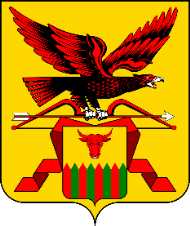 15 %
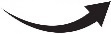 0,6%
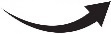 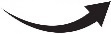 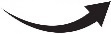 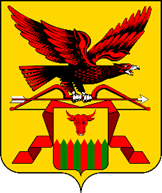 Мобилизация доходов в сфере контроля за оборотом розничной продажи алкогольной продукции
Текущая задолженность на 29 декабря 2021 года составляет 26 млн. рублей и включает в себя: 
Задолженность действующих организаций и ИП в сумме 16,301 млн. руб.
Задолженность ликвидированных организаций  в сумме 3,45 млн. руб.
Задолженность к списанию в сумме 3,484 млн.руб.
Находятся на исполнении в УФССП – 1,615  млн.руб.:
ИП: 54 на сумму 465 тыс.руб.: ООО – 12 на сумму 1,15 млн.руб.
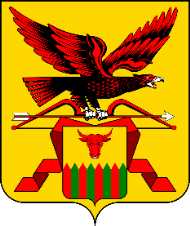 Мероприятия проводимые РСТ по взысканию задолженности
Задолженность по оплате штрафов с 2017 по 2021 г.г. - 26 млн. руб.
Индивидуальные предприниматели
 Количество: 256
Сумма: 1,892 млн. руб.
Юридические лица
Количество: 180
Сумма: 24,108 млн. руб.
Ликвидированные
Действующие
Задолженность, возможная к взысканию
Задолженность, не возможная к взысканию за период 2017-2019 г.г.
Задолженность, не возможная к взысканию за период 2017-2019 г.г.
Направлены дела в Интегра по списанию задолженности за 2017-2019гг.: 83 на сумму 628 тыс.руб
Количество: 10
Сумма: 3,45 млн. руб.
Количество: 111
Сумма: 16,65 млн. руб.
Направляем предложение в Интегра по списанию задолженности за 2017-2019 гг.: 38 - на сумму 3,4 млн. руб.
Количество: 167
Сумма: 1 254 172 руб.
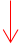 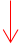 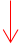 Направлено в суд для привлечения ликвидаторов к субсидиарной ответственности
Находятся на исполнении в службе судебных приставов: 12 дел на сумму 
1,15 млн.руб.
Протоколы по статье 20.25 КоАП РФ cоставлено и направлено в суды: 24
Срок добровольной оплаты не истек: 37 – 345 тыс.руб.
Истек: 17 -
135 тыс.руб.;
Протоколы по статье 20.25 КоАП РФ cоставлено и направлено в суды: 48
Находятся на исполнении в службе судебных приставов: 54 дела на сумму 
465 тыс.руб.
Срок добровольной оплаты не истек: 70- 
9 млн.руб.;
Истек: 17-  4,7 млн.руб.
Приостанов-лено лицензий: 7, направлена информация в УМВД
- оплачено штрафов в 2021 году на сумму: 17 млн. руб.
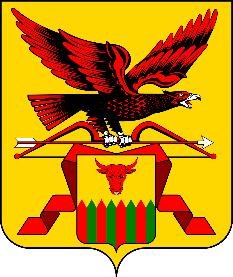 Спасибо за внимание!
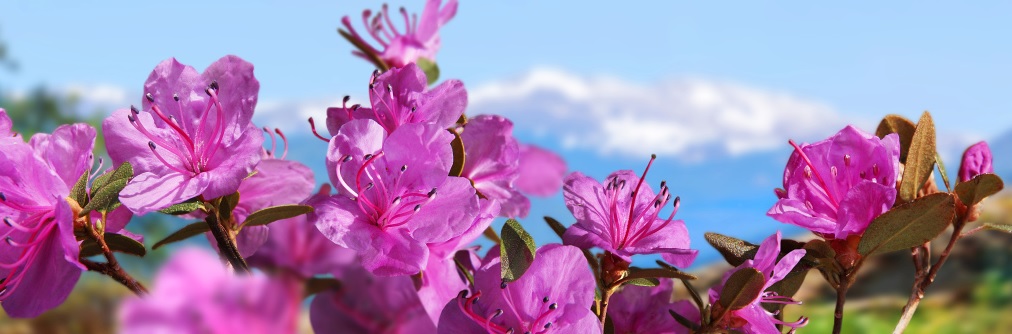 29 декабря 2021 года